LOGO
商务通用微立体模板
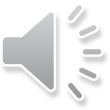 [Speaker Notes: 亮亮图文旗舰店https://liangliangtuwen.tmall.com]
目录
01
02
03
04
05
单击输入标题
单击输入标题
单击输入标题
单击输入标题
单击输入标题
延时符
01
点击输入标题
点击输入标题
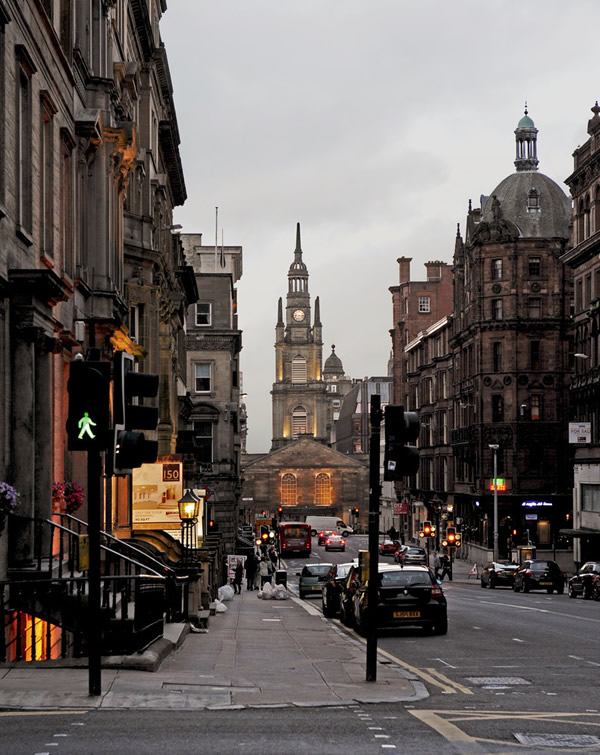 COMPANY 
              PROFILE
公司介绍
一个成功的企业必须拥有着科学的管理理
念，良好的资金运作模式，有竞争意识和
合作精神的管理团队，优秀而独特的企业
文化。还有最易缺乏的企业素质----锐意
进取的决心和勇气！
一个成功的企业必须拥有着科学的管理理
念，良好的资金运作模式，有竞争意识和
合作精神的管理团队，优秀而独特的企业
文化。还有最易缺乏的企业素质----锐意
进取的决心和勇气！
点击输入标题
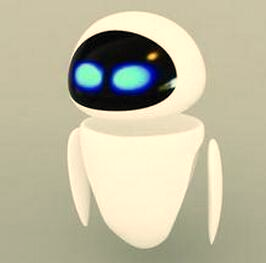 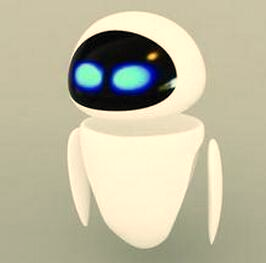 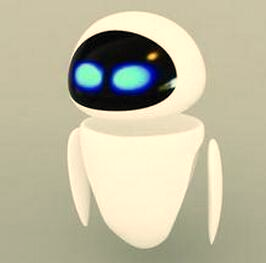 此处添加详细文本描述，建议与标题相关并符合整体语言风格，语言描述尽量简洁生动。
此处添加详细文本描述，建议与标题相关并符合整体语言风格，语言描述尽量简洁生动。
此处添加详细文本描述，建议与标题相关并符合整体语言风格，语言描述尽量简洁生动。
添加姓名
添加姓名
添加姓名
[Speaker Notes: 亮亮图文旗舰店https://liangliangtuwen.tmall.com]
点击输入标题
领导力
65%
创作激情
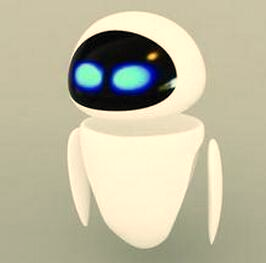 45%
运动量
50%
工作热情
15%
此处添加详细文本描述，建议与标题相关并符合整体语言风格，语言描述尽量简洁生动。尽量将每页幻灯片的字数控制在  200字以内，据统计每页幻灯片的最好控制在5分钟之内。
此处可填写职位
添加姓名
点击输入标题
此处添加详细文本描述，建议与标题相关并符合整体语言风格
此处添加详细文本描述，建议与标题相关并符合整体语言风格
此处添加详细文本描述，建议与标题相关并符合整体语言风格
此处添加详细文本描述，建议与标题相关并符合整体语言风格
2009
2010
2011
2012
2013
2014
2015
此处添加详细文本描述，建议与标题相关并符合整体语言风格
此处添加详细文本描述，建议与标题相关并符合整体语言风格
此处添加详细文本描述，建议与标题相关并符合整体语言风格
点击输入标题
此处添加详细文本描述，建议与标题相关并符合整体语言风格，语言描述尽量简洁生动。尽量将每页幻灯片的字数控制在  200字以内，据统计每页幻灯片的最好控制在5分钟之内。
添加
文字
此处添加详细文本描述，建议与标题相关并符合整体语言风格，语言描述尽量简洁生动。尽量将每页幻灯片的字数控制在  200字以内，据统计每页幻灯片的最好控制在5分钟之内。
工作
概述
添加
文字
此处添加详细文本描述，建议与标题相关并符合整体语言风格，语言描述尽量简洁生动。尽量将每页幻灯片的字数控制在  200字以内，据统计每页幻灯片的最好控制在5分钟之内。
添加
文字
点击输入标题
董事会
总经理
生产副总
行政副总
经营副总
行政人事部
信息管理部
研发部
资料部
生产部
质管部
财务部
股份部
营销部
国际部
出纳
电子开发部
化工开发部
采购部
仓库
生管部
电子厂
化工厂
生技部
质管部
质检部
行政部
人力资源部
法务部
总务室
电脑室
文管中心
会计
证券部
股份制办公室
对外投资部
商务中心
市场部
销售部
售后服务部
外贸部
加工部
02
点击输入标题
点击输入标题
点击输入标题
添加标题
添加标题
添加标题
添加标题
您的内容打在这里，或者通过您的内容打在这里，或者您的内容打在这里，
您的内容打在这里，或者通过您的内容打在这里，或者您的内容打在这里，
您的内容打在这里，或者通过您的内容打在这里，或者您的内容打在这里，
您的内容打在这里，或者通过您的内容打在这里，或者您的内容打在这里，
添加
内容
添加
内容
添加
内容
添加
内容
点击输入标题
添加标题
添加标题
添加标题
添加标题
添加标题
添加标题
您的内容打在这里，或者通过您的内容打在这里，或者您的内容打在这里，
您的内容打在这里，或者通过您的内容打在这里，或者您的内容打在这里，
您的内容打在这里，或者通过您的内容打在这里，或者您的内容打在这里，
您的内容打在这里，或者通过您的内容打在这里，或者您的内容打在这里，
您的内容打在这里，或者通过您的内容打在这里，或者您的内容打在这里，
您的内容打在这里，或者通过您的内容打在这里，或者您的内容打在这里，
点击输入标题
First Stage
Second Stage
Third Stage
输入标题
您的内容打在这里，或者通过您的内容打在这里，或者您的内容打在这里，
输入标题
您的内容打在这里，或者通过您的内容打在这里，或者您的内容打在这里，
输入标题
您的内容打在这里，或者通过您的内容打在这里，或者您的内容打在这里，
Our Start
您的内容打在这里，或者通过您的内容打在这里，或者您的内容打在这里，您的内容打在这里，或者通过您的内容打在这里，或者您的内容打在这里
Fourth Stage
Fifth Stage
Sixth Stage
输入标题
您的内容打在这里，或者通过您的内容打在这里，或者您的内容打在这里，
输入标题
您的内容打在这里，或者通过您的内容打在这里，或者您的内容打在这里，
输入标题
您的内容打在这里，或者通过您的内容打在这里，或者您的内容打在这里，
点击输入标题
您的内容打在这里，或者通过您的内容打在这里，或者您的内容打在这里，
SUCCESS
您的内容打在这里，或者通过您的内容打在这里，或者您的内容打在这里，
您的内容打在这里，或者通过您的内容打在这里，或者您的内容打在这里，
您的内容打在这里，或者通过您的内容打在这里，或者您的内容打在这里，
REALIZATION
PLANNING
IDEA
点击输入标题
问题1
01.制度的效用取决于制度执
行力，党的意志和主张能否实
现，关键也在执行力。
3
2
1
项目解
决的问题
02.克服一切困难，确保完成
上级交办的急、难、险、阻
任务。
问题2
03.通过一套有效的系统、组
织、文化和行动计划管理方
法等把战略决策转化为结果。
问题3
延时符
点击输入标题
01
03
在此添加标题
在此添加标题
替换你的文字替换你的文字替换你的文字替换你的文字
替换你的文字替换你的文字替换你的文字替换你的文字
02
04
在此添加标题
在此添加标题
替换你的文字替换你的文字替换你的文字替换你的文字
替换你的文字替换你的文字替换你的文字替换你的文字
替换你的文字替换你的文字
点击输入标题
对手1
对手2
对手3
对手4
发现问题是解决问题的先决条件，但仅仅满足有提出问题是不够的，提出问题的目的是为了有效解决问题。人
生就是解决一系列问题的过程。个体克服生活、学习、实践中新的矛盾时的复杂心理活动，其中主要是思维活
动。教育心理学着重研究学生学习知识、应用知识中的问题解决。
[Speaker Notes: 亮亮图文旗舰店https://liangliangtuwen.tmall.com]
03
点击输入标题
点击输入标题
点击输入标题
此处添加详细文本描述此处添加详细文本描述此处添加详细文本描述
此处添加详细文本描述此处添加详细文本描述此处添加详细文本描述
3
4
2
1
次一级标题
次一级标题
次一级标题
次一级标题
此处添加详细文本描述此处添加详细文本描述此处添加详细文本描述
此处添加详细文本描述此处添加详细文本描述此处添加详细文本描述
点击输入标题
2016
35%
65%
您的内容打在这里，或者通过您的内容打在这里，或者您的内容打在这里， 您的内容打在这里，或者通过您的内容打在这里
您的内容打在这里，或者通过您的内容打在这里，或者您的内容打在这里， 您的内容打在这里，或者通过您的内容打在这里
点击输入标题
Web Design
您的内容打在这里，或者通过您的内容打在这里，或者您的内容打在这里，,
Mobile Apps
您的内容打在这里，或者通过您的内容打在这里，或者您的内容打在这里，
Data Analysis
您的内容打在这里，或者通过您的内容打在这里，或者您的内容打在这里，
Management
您的内容打在这里，或者通过您的内容打在这里，或者您的内容打在这里，
点击输入标题
输入标题您的内容打在这里，或者通过您的内容打在这里
输入标题您的内容打在这里，或者通过您的内容打在这里
输入标题您的内容打在这里，或者通过您的内容打在randomized
输入标题您的内容打在这里，或者通过您的内容打在这里
输入标题您的内容打在这里，或者通过您的内容打在这里
输入标题您的内容打在这里，或者通过您的内容打在这里
点击输入标题
输入标题 
您的内容打在这里，或者通过您的内容打在这里，或者您的内容打在这里，
输入标题 
您的内容打在这里，或者通过您的内容打在这里，或者您的内容打在这里，
输入标题 
您的内容打在这里，或者通过您的内容打在这里，或者您的内容打在这里，
输入标题 
您的内容打在这里，或者通过您的内容打在这里，或者您的内容打在这里，
输入标题 
您的内容打在这里，或者通过您的内容打在这里，或者您的内容打在这里，
输入标题 
您的内容打在这里，或者通过您的内容打在这里，或者您的内容打在这里，
04
点击输入标题
点击输入标题
点击输入标题
点击输入标题
延迟符
单击此处添加标题
单击此处添加标题
单击此处添加标题
单击此处添加标题
此处添加详细文本描述，建议与标题相关并符合整体语言风格，语言描述尽量
此处添加详细文本描述，建议与标题相关并符合整体语言风格，语言描述尽量
此处添加详细文本描述，建议与标题相关并符合整体语言风格，语言描述尽量
此处添加详细文本描述，建议与标题相关并符合整体语言风格，语言描述尽量
点击输入标题
点击输入标题
在此添加标题
替换你的文字替换你的文字替换你的文字替换你的文字替换你的文字
在此添加标题
替换你的文字替换你的文字替换你的文字替换你的文字替换你的文字
在此添加标题
替换你的文字替换你的文字替换你的文字替换你的文字替换你的文字
在此添加标题
替换你的文字替换你的文字替换你的文字替换你的文字替换你的文字
01
02
04
03
STEP
STEP
STEP
STEP
点击输入标题
产品说明一……点击输入本栏的具体文字，简明扼要的说明分项内容，此为概念图解，请根据您的具体内容酌情修改
1
输入标题
产品说明二……点击输入本栏的具体文字，简明扼要的说明分项内容，此为概念图解，请根据您的具体内容酌情修改
2
产品说明三……点击输入本栏的具体文字，简明扼要的说明分项内容，此为概念图解，请根据您的具体内容酌情修改
3
标题
标题
标题
标题
标题
标题
点击输入标题
添加
标题
添加
标题
在这里填写今年中的任务完成情况
在这里填写今年中的任务完成情况
在这里填写今年中的任务完成情况
在这里填写今年中的任务完成情况
在这里填写今年中的任务完成情况
在这里填写今年中的任务完成情况
在这里填写今年中的任务完成情况
在这里填写今年中的任务完成情况
点击输入标题
添加标题
在这里填写今年中的任务完成情况只写完任务说明
添加标题
在这里填写今年中的任务完成情况只写完任务说明
C
A
B
添加标题
在这里填写今年中的任务完成情况只写完任务说明
点击输入标题
添加
标题
添加
标题
添加
标题
添加
标题
在这里填写任务完成情况
在这里填写任务完成情况
在这里填写任务完成情况
在这里填写任务完成情况
在这里填写任务完成情况
在这里填写任务完成情况
在这里填写任务完成情况
在这里填写任务完成情况
在此点击
添加标题
[Speaker Notes: 亮亮图文旗舰店https://liangliangtuwen.tmall.com]
点击输入标题
您的内容打在这里，或者通过复制您的文本后，在此框中选择粘贴，并选择只保留文字。您的内容打在这里，或者通过复制您的文本后，在此框中选择粘贴，并选择只保留文字。
添加
标题
添加
标题
添加
标题
项目三
01.您的内容打在这里，或者通过复制您的文本后，在此框中选择粘贴，
项目二
02.您的内容打在这里，或者通过复制您的文本后，在此框中选择粘贴，
项目一
03.您的内容打在这里，或者通过复制您的文本后。
05
点击输入标题
点击输入标题
点击输入标题
点击输入标题
点击输入标题
点击输入标题
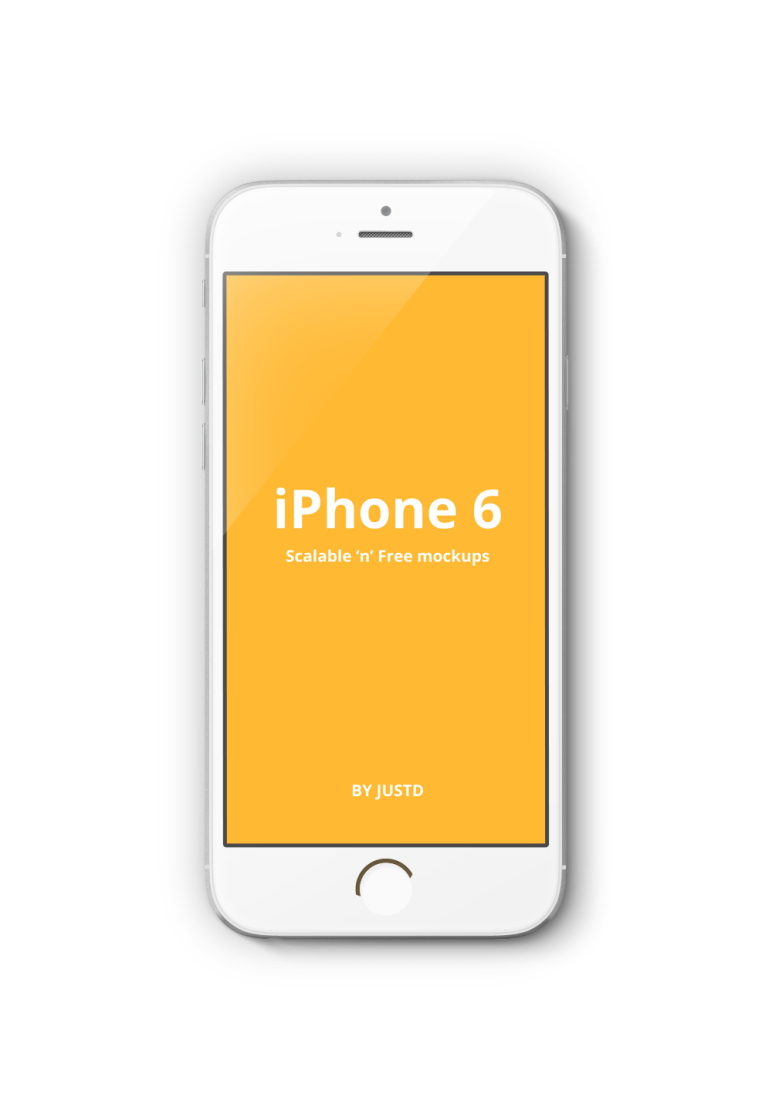 点击添加文本
点击添加文本
请在此处添加正文并根据调整字体大小，
行距和两端对齐方式行距和两端对齐方。
请在此处添加正文并根据调整字体大小，
行距和两端对齐方式行距和两端对齐方。
点击添加文本
点击添加文本
请在此处添加正文并根据调整字体大小，
行距和两端对齐方式行距和两端对齐方。
请在此处添加正文并根据调整字体大小，
行距和两端对齐方式行距和两端对齐方。
点击添加文本
点击添加文本
请在此处添加正文并根据调整字体大小，
行距和两端对齐方式行距和两端对齐方。
请在此处添加正文并根据调整字体大小，
行距和两端对齐方式行距和两端对齐方。
点击输入标题
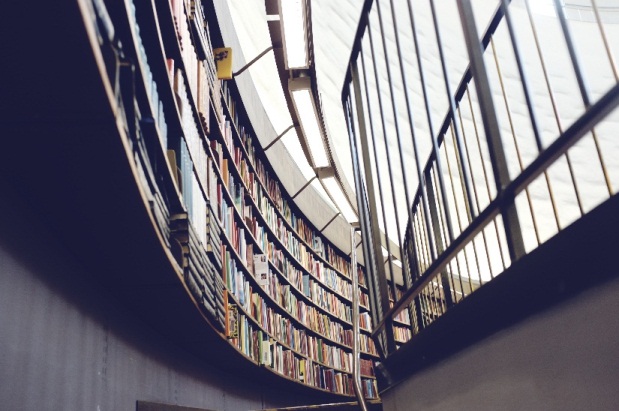 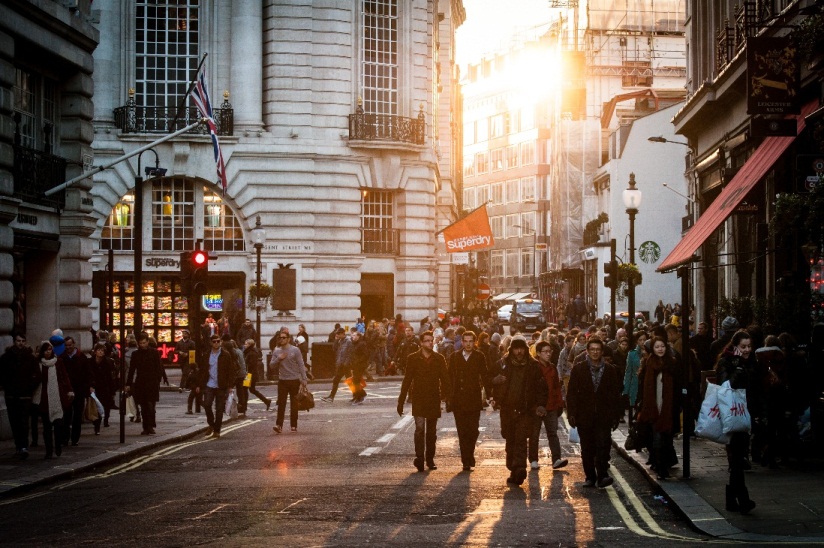 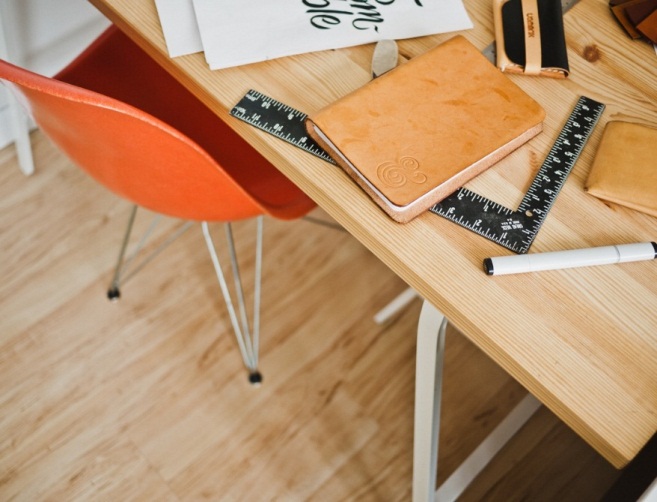 请输入标题
请输入标题
请输入标题
请在此添加相关文字内容请在此添加相关文字内容
请在此添加相关文字内容请在此添加相关文字内容
请在此添加相关文字内容请在此添加相关文字内容
点击输入标题
您的内容打在这里，或者通过复制您的文本后，在此框中选择粘贴，并选择只保留文字。
您的内容打在这里，或者通过复制您的文本后，在此框中选择粘贴，并选择只保留文字。
您的内容打在这里，或者通过复制您的文本后，在此框中选择粘贴，并选择只保留文字。
您的内容打在这里，或者通过复制您的文本后，在此框中选择粘贴，并选择只保留文字。
您的内容打在这里，或者通过复制您的文本后，在此框中选择粘贴，并选择只保留文字。
点击输入标题
单击添加文本单击添加
文本单击添加文本
单击添加文本单击添加
文本单击添加文本
623
505
单击添加文本单击添加
文本单击添加文本
添加标题
512
389
1500
单击添加文本单击添加
文本单击添加文本
单击添加文本单击添加
文本单击添加文本
点击输入标题
添加标题
添加标题
添加标题
添加标题
此处添加详细文本描述，建议与标题相关并符合整体语言风格，语言描述尽量简洁生动。尽量将每页幻灯片的字数控制在200字以内，据统计每页幻灯片的最好控制在5分钟之内。此处添加详细文本描述，建议与标题相关并符合整体语言风格，语言描述尽量简洁生动。尽量将每页幻灯片的字数控制在200字以内，据统计每页幻灯片的最好控制在5分钟之内。
LOGO
谢谢观赏 欢迎下载
[Speaker Notes: 亮亮图文旗舰店https://liangliangtuwen.tmall.com]